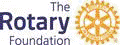 Global Grant ProjektHerzschrittmacher für mittellose Patienten in Quito/Ecuador
Information und Antra
Update mit def. Zahlen gelb hinterlegt
06.05.22
Rotary Club Zürich-Knonaueramt
1
Projektstandort: Quito/Ecuador
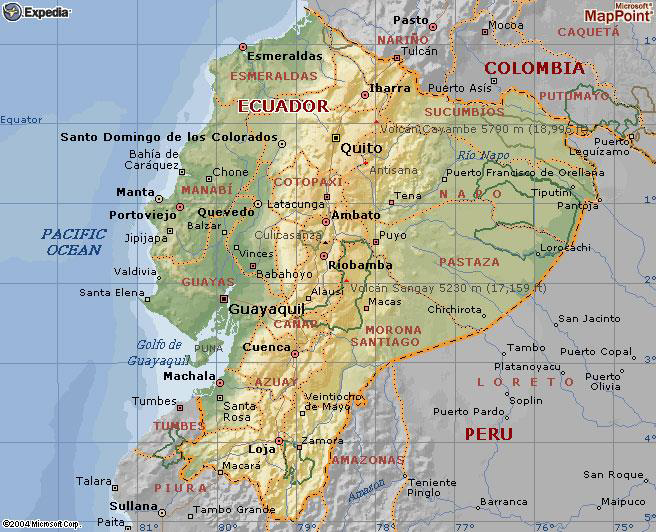 06.05.22
Rotary Club Zürich-Knonaueramt
2
Ausgangslage
RotarierInnen des RC Quito und anerkannte Kardiologen aus Quito arbeiten mit der NGO “Fundación de Marcapasos” (Stiftung für Herzschrittmacher),  zusammen, um Leben zu retten.

Die “Fundación de Marcapasos”, stellt mittellosen Patienten aus Quito ohne Krankenversicherung seit 1986 Herzschrittmacher zur Verfügung.

So konnten innert 10 Jahren etwa 400 Leben gerettet werden dank gemeinsamer Anstrengungen mit der “Fundación Metrofraternidad”.
06.05.22
Rotary Club Zürich-Knonaueramt
3
Patienten – Implantationen 2009-2018
06.05.22
Rotary Club Zürich-Knonaueramt
4
Ausgangslage (Forts.)
“Fundación de Marcapasos” erhielt in der Vergangenheit immer wieder Herzschrittmacher aus Beständen von “Heartbeat International”, einer NGO aus Florida. 

Wegen der Einführung der “Just in Time” Lagerhaltungspraxis durch die Industrie, sind kaum noch überzählige Herzschrittmachern aus Lagerbeständen aufzutreiben. 

Diese müssen nun zu kommerziellen Bedingungen angeschafft werden.
06.05.22
Rotary Club Zürich-Knonaueramt
5
Das Projekt
Der RC Quito sucht einen International Sponsor Club als Finanzierungspartner im Rahmen eines Global Grant Projekts mit einem Gesamtbudget von USD (50’000) 53’131. 

Der RC Quito unterstützt das Projekt mit einem Barbeitrag von USD (3’000) 1’500 und der District 4400 (Ecuador) trägt USD 3’000 an DDF bei, welche durch The Rotary Foundation (verdoppelt) mit 80 % bezuschusst werden. Es verbleibt also eine Finanzierungslücke von USD (44’000) 46’231.
06.05.22
Rotary Club Zürich-Knonaueramt
6
Das Projekt (Forts.)
Projektumfang: Anschaffung von (36) 39 Herzschrittmachern (entspricht etwa einem Jahresbedarf für bestehende und neue Patienten). 

Die Auswahl von Patienten welche Herzschrittmacher benötigen erfolgt durch die “Fundación de Marcapasos” gemeinsam mit “Metrofraternidad”. 

Präoperative Abklärungen und postoperative Begleitung sind im Projekt mit enthalten.
06.05.22
Rotary Club Zürich-Knonaueramt
7
Nutzniesser
eine Gruppe von mittellosen bestehenden Herzpatienten verschiedener Altersgruppen welche ihre Herzschrittmacher von Zeit zu Zeit ersetzen lassen müssen.

Neue mittellose Patienten, welche einen Herzschrittmacher benötigen, um zu überleben.

Beide müssen im Raum Quito wohnhaft sein.
06.05.22
Rotary Club Zürich-Knonaueramt
8
Budget
(12) 13 Herzschrittmacher mit einer Kammer 
USD (940) 887/Stück   					USD (11’280) 11’531 

(24) 26 Herzschrittmacher mit Doppelkammer, 
USD (1’600)/ 1’600 Stück 				USD (38’400) 41’600

Verschiede Kleinausgaben				USD        (320) 0  

TOTAL Budget						USD (50’000) 53’131
06.05.22
Rotary Club Zürich-Knonaueramt
9
Finanzierung (USD) - 50’000 + 5 % auf Barspenden
DDF Matching durch The Rotary Foundation  ->	  100 %                80 % 3)       Def. Antrag an TRF
Barspenden RC Quito				  3’000		3’000		2’000
Barspenden RC Zürich-Knonaueramt		  4’500 1)	4’500		9’031
Barspenden RC Oerlikon			 	  4’500 2)	4’500		5’200
Distriktmittel D-4400 (Ecuador)			  1’500		1’500		3’000
Distriktmittel D-2000				17’500	              17’500	              17’500	
Global Grant The Rotary Foundation		19’000	              15’200	              16’400
Potentieller Finanzierungslücke			          0		3’800 4)		 ---
Total Finanzierung				50’000	              50‘000 	              53’131
1) inkl. Erlös aus Verkauf von Kirsch (s. sep. Folie)	
2) Genehmigt
3) Ab 1.6.21
4) Finanzierung durch Verkauf von Kirsch RCZK plus DDF aus D-2000
06.05.22
Rotary Club Zürich-Knonaueramt
10
Projektteam
Aus RC Quito:
Ramiro Garzón 
Byron Salazar 
Alberto Moyano 
Fernando Andrade (Hauptkontaktperson)

Aus Fundación de Marcapasos:
Dr. Ignacio Ramírez
06.05.22
Rotary Club Zürich-Knonaueramt
11
Ärzteteam in Quito
Dr. Rafael Arcos MD 
Dr. Diego Egas MD 
Dr. René Vicuña MD 
Dr. Fernando Hidalgo MD

Diese Ärzte arbeiten auf freiwilliger Basis ohne Entschädigung
06.05.22
Rotary Club Zürich-Knonaueramt
12
Wie kam ich zu diesem Projekt?
Bereits im November 2020 hat mich Ignacio Ramírez angefragt, ob wir allenfalls Interesse hätten, das Projekt mit zu finanzieren.
Ignacio war lange Mitglied des RC Quito-Sur. Mit ihm hat unser Club das langjährige Projekt «Boca Sana Vida Sana» aufgegleist und erfolgreich durchgeführt. Heute steht er dem RC Quito nahe und wirkt als Sekretär der «Fundación de Marcapasos» welche aus dem RC Quito hervorgegangen ist.
Mein erster Versuch einer Kontaktaufnahme mit dem RC Quito vor einem Jahr verlief ergebnislos. Bis das Projekt anlässlich der jährlichen Projektmesse des Distrikts 4400 (Ecuador) wieder auftauchte. 
Mit diesem Projekt, möchte ich meine internationale Projekttätigkeit abschliessen und mich aus dem operativen «Geschäft» zurückziehen.
06.05.22
Rotary Club Zürich-Knonaueramt
13
Kirsch für Herzschrittmacher
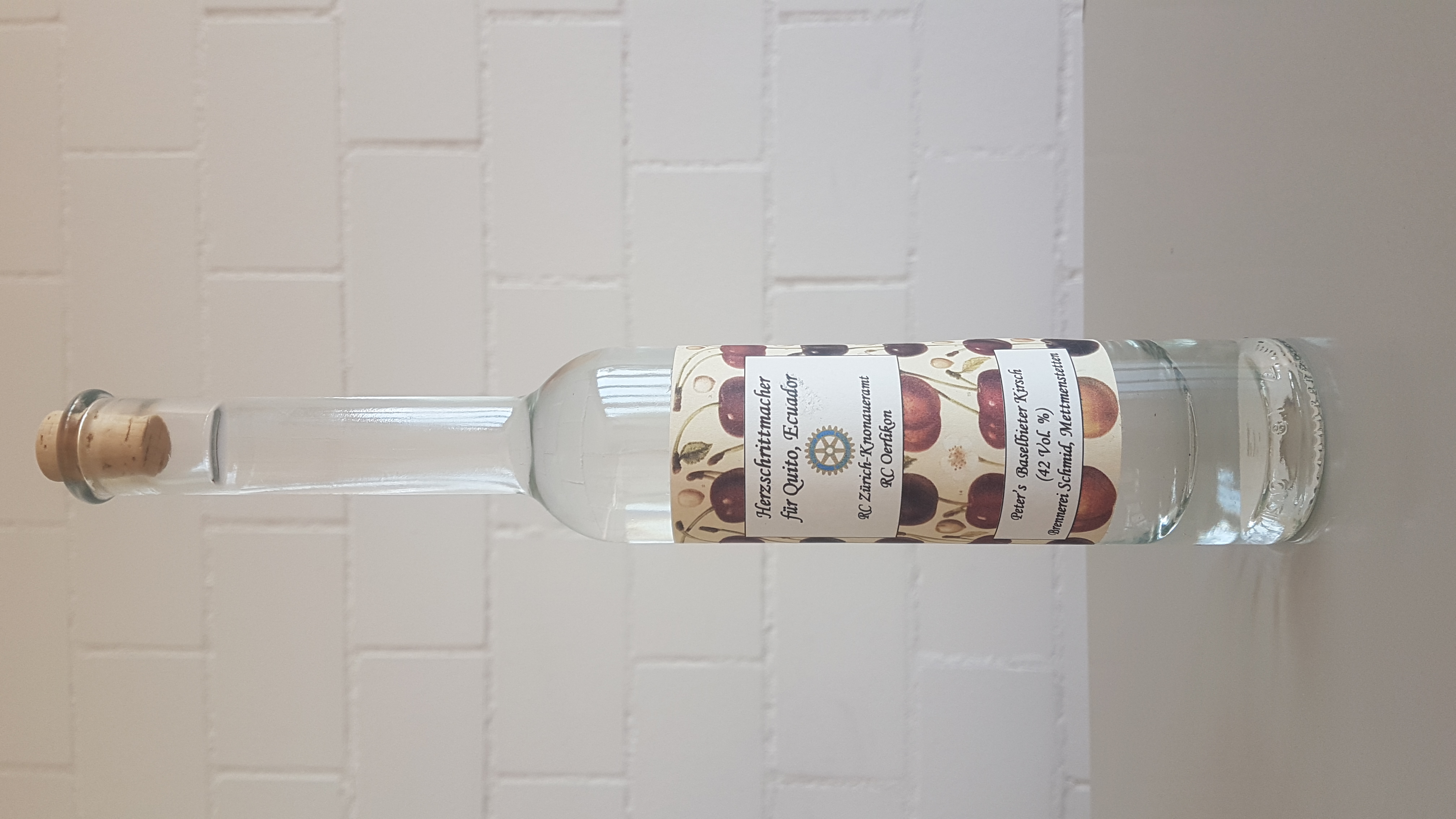 Gerne spende ich meine Baselbieter Kirschproduktion vom letzten Jahr für dieses Projekt (ca. 20 l)
Es stehen 100 Flaschen zu 2.1 dl bei mir bereit. Es git, solang’s het! Ca. 20 sind bereits verkauft
Der Preis beträgt mindestens CHF 20
Man darf gerne mehr spenden!
Der Erlös fliesst vollumfänglich ins Projekt und allfällige Überschüsse in die Gemeindienstkasse
Bestellen bei Peter Spinnler Tel. 044 767 15 32/079 616 18 46 oder per e-mail sherpa@bluewin.ch
06.05.22
Rotary Club Zürich-Knonaueramt
14
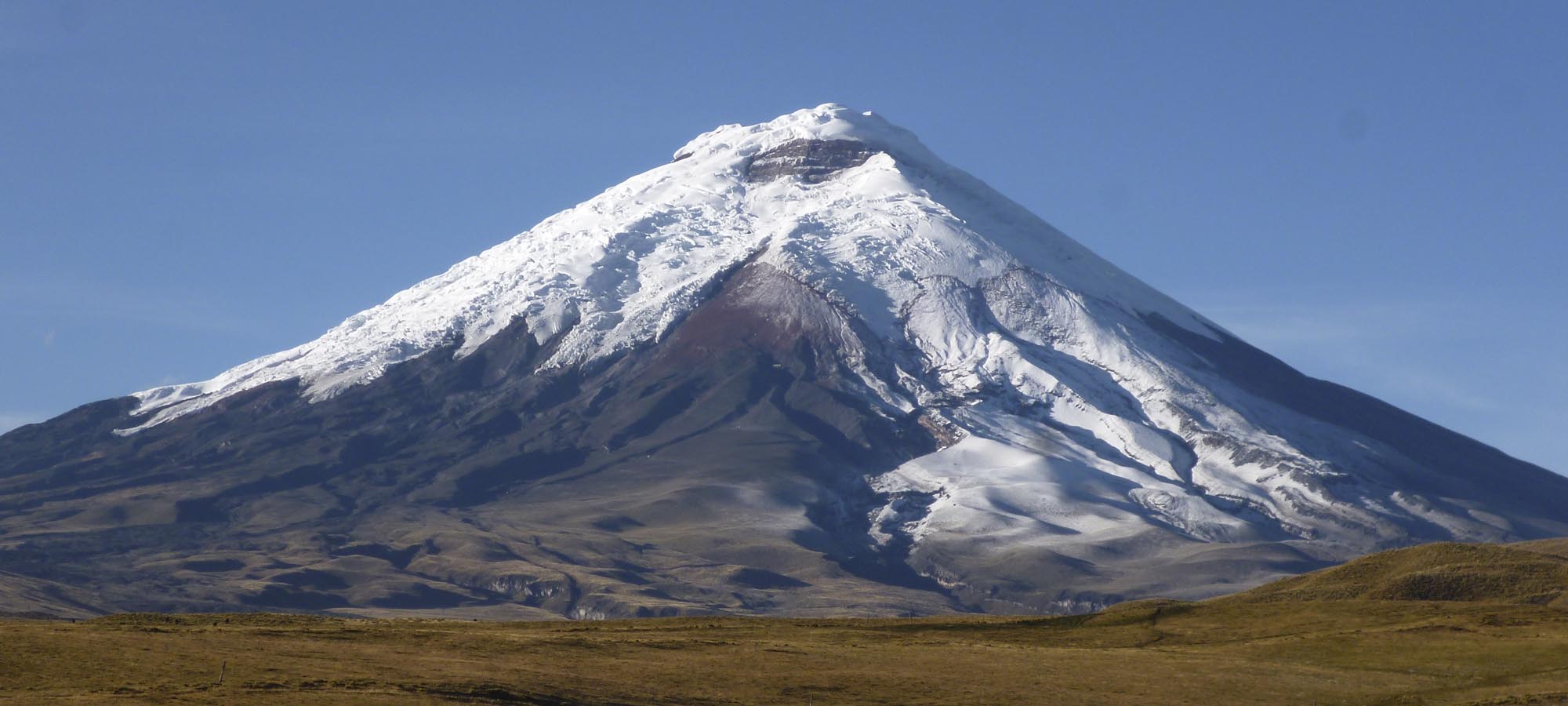 Vulkan Cotopaxi 5897 m
Muchas gracias compañeras, compañeros.
06.05.22
Rotary Club Zürich-Knonaueramt
15